1
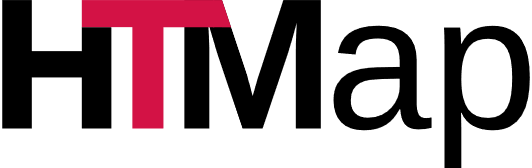 High-Throughput Computing in Python, Powered by HTCondor
Josh Karpel
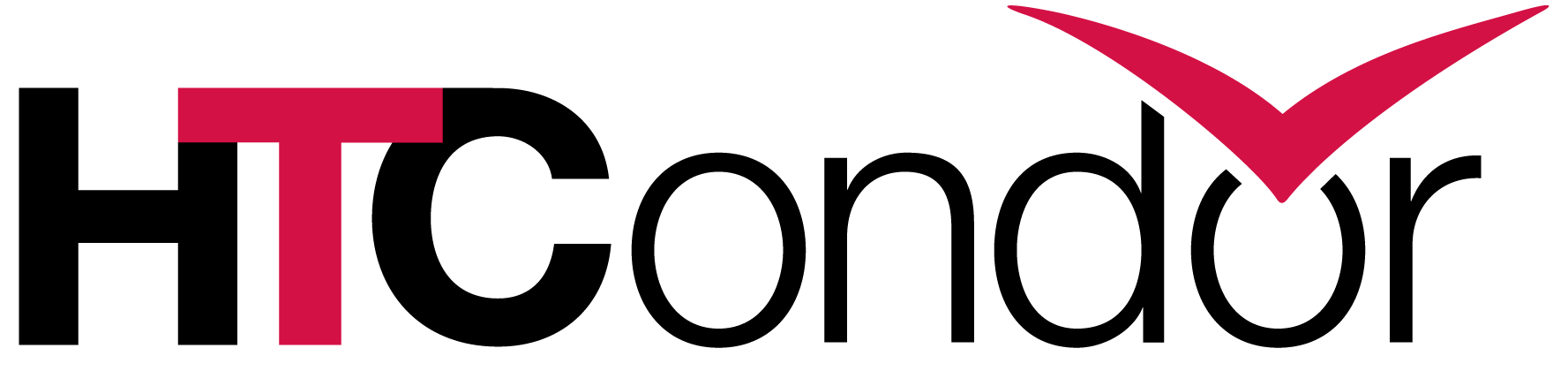 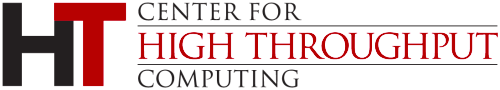 HTMap - HTCondor Week 2019
[Speaker Notes: Computer in duplicate screen mode
Powerpoint in duplicate screen mode
Fullscreen jupyter lab]
Common Problems in Scientific Computing
2
What happens to Y as we change X?
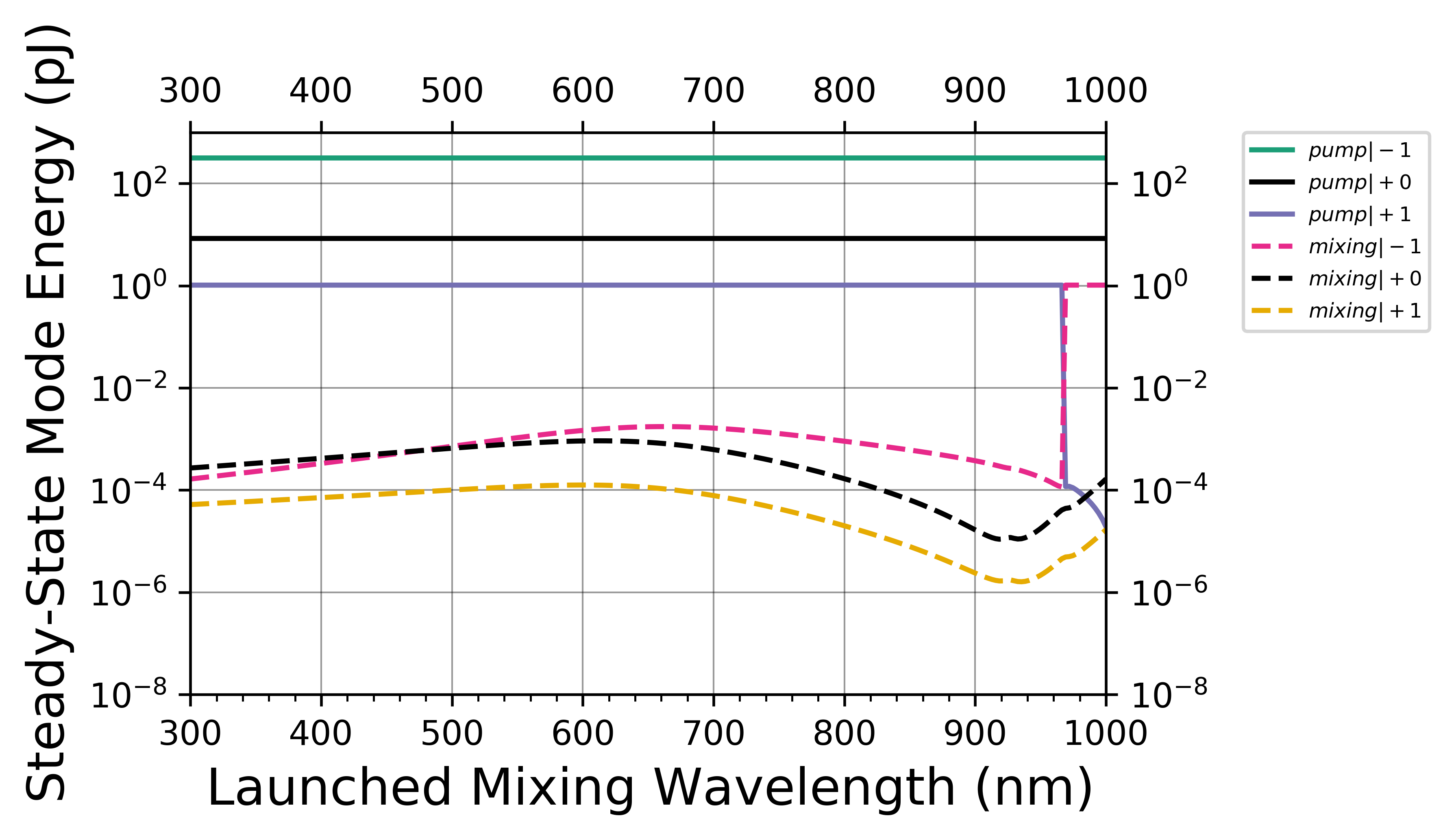 500 Simulations
1 Hour Each
HTMap - HTCondor Week 2019
3
What happens to Y as we change X?
Setup
Analysis
Simulation
Simulation
Simulation
Y1
Y2
Y3
X1
X2
X3
HTMap - HTCondor Week 2019
4
X = [0, 1, 2, …]

Y = map(simulation, X)

make_plot(X, Y)
HTMap - HTCondor Week 2019
5
HTMap is a

Pure-Python,
Seamless,
Lightweight,
Focused

HTCondor
Job Submitter & Manager
HTMap - HTCondor Week 2019
Who is HTMap for?
6
Users
Facilitators
HTMap - HTCondor Week 2019
Who is HTMap NOT for?
7
HTMap - HTCondor Week 2019
8
Independent Execution
multiprocessing
htmap
condor_submit
concurrent.futures
Short-Running
Long-Running
dask
condor_submit_dag
Interdependent Execution
HTMap - HTCondor Week 2019
9
HTMap
https://github.com/htcondor/htmap

Slides and Code
https://github.com/JoshKarpel/htcondor-week-htmap-talk
HTMap - HTCondor Week 2019